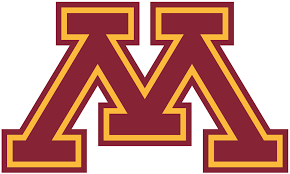 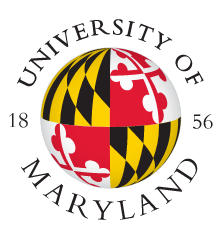 Projection of future measurements of mH and ΓH
R. Chatterjee1, Z. Liu2, R. Rusack1

1: University of Minnesota
2: Maryland Center for Fundamental Physics, The University of Maryland.

5th August, 2020
Thanks to M. Cepeda and E. Scott  for suggestions and discussion
Outline
The mass of the Higgs boson (mH)
Motivation for precise measurement of  mH
Summary of the current measurements of mH
Key challenges for sub 0.1% precision in mH measurements (in a single channel).

The width of the Higgs boson (ΓH)
Summary of the current attempts to constrain ΓH
Future attempts to constrain  ΓH from the diphoton decay channel.
8/5/2020
2
The Higgs boson mass
The mass of the Higgs boson is not predicted from theory.

All properties of the Higgs boson(couplings and cross-sections) are a function of mH
This motivates precision measurements of mH

Currently the  mH measurements are carried out in the two high resolution decay channels Hγγ and HZZ4l
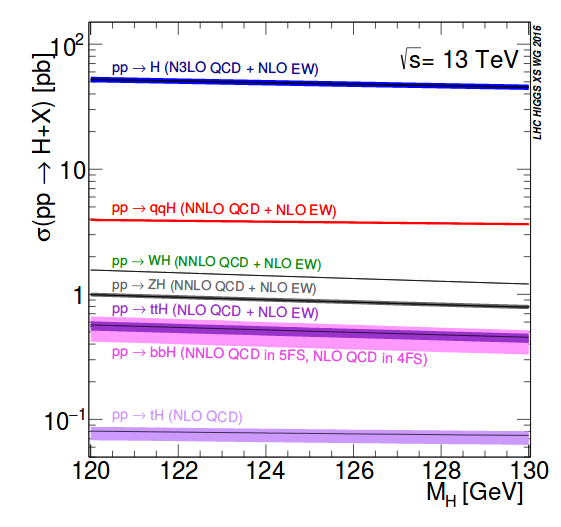 8/5/2020
3
The Higgs boson mass (contd …)
Butazzo et. al. JHEP 12(2013)089
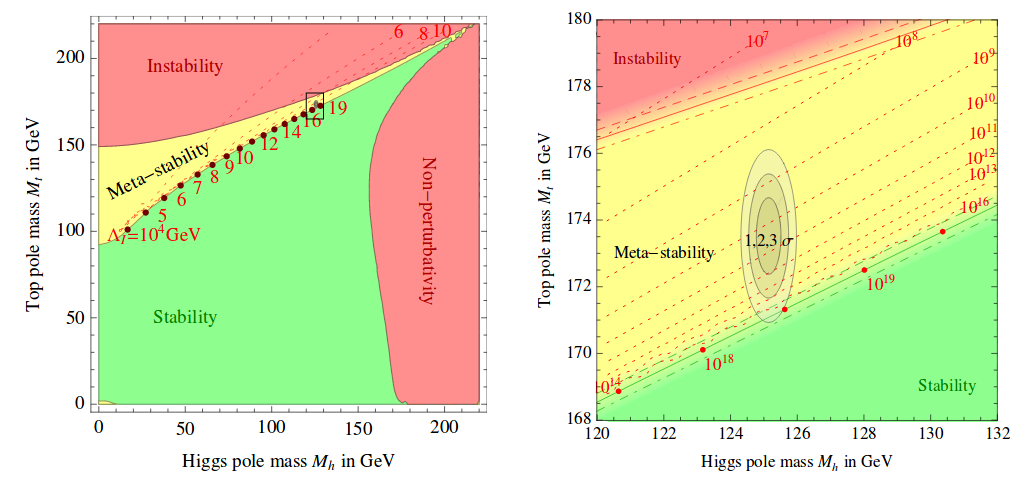 mtop & mH are the most important params. that determine the various electroweak phases  of the SM
Its important to keep measuring these params. as precisely as possible to determine in which of these regions we live.
8/5/2020
4
Summary of current mH measurements in ATLAS and CMS
Phys. Lett. B 805 (2020)
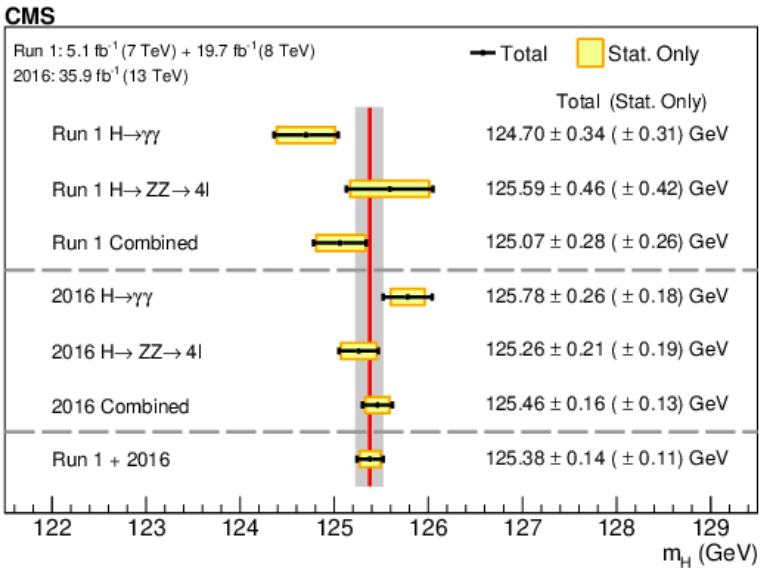 JHEP 12(2013)089
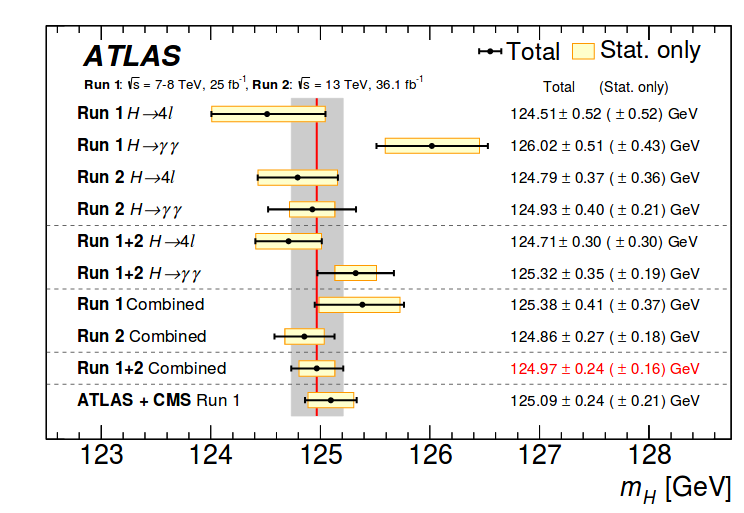 The most recent measurement is from ATLAS with the full Run 2 dataset in the HZZ4l channel: mH = 124.92 ± 0.21 (± 0.19) GeV  [ATLAS-CONF-2020-005]
The most precise single channel measurements are from ATLAS(full Run 2) and CMS(2016 only) in the HZZ4l channel with a precision of ~0.17%
The most precise measurement of  mH  to date is from the CMS Run 1 + 2016 combination in the Hγγ and HZZ4l channels with a precision of ~0.11%
The measurement in the diphoton channel is tending to be systematically limited
8/5/2020
5
Key challenges in measurements of mH
The precision with which we can measure mH is directly linked to precision with which we can reconstruct (energy scale and resolution) photons and leptons.
CMS Hγγ  [Phys. Lett. B 805 (2020)]
ATLAS HZZ  [ATLAS-CONF-2020-005]
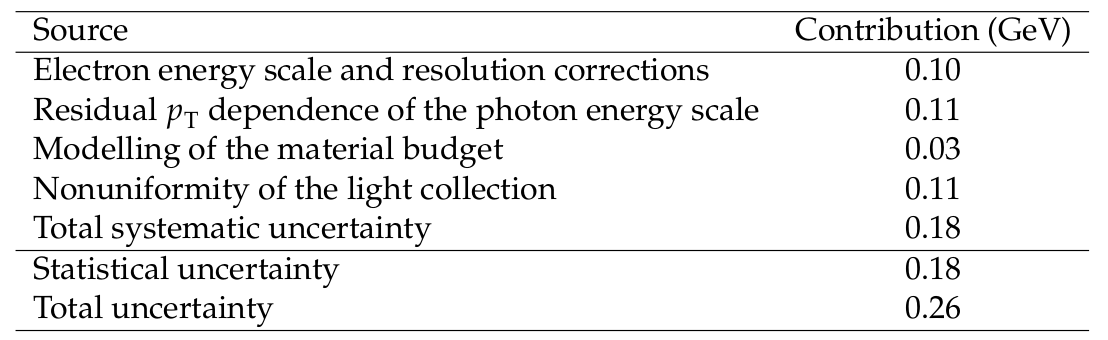 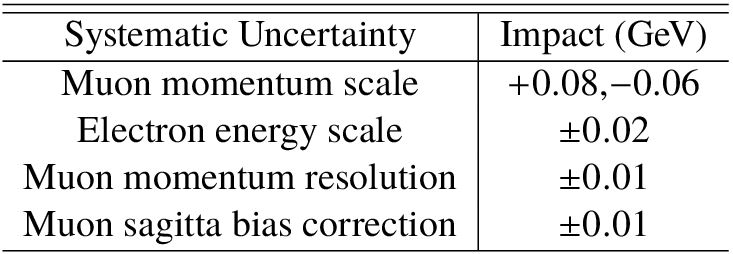 8/5/2020
6
mH projections for the future
In the following “simple” projections are made for the statistical precision on mH  for full Run 2, Run 3(300 fb-1) and HL-LHC (3000 fb-1), by extrapolating the statistical precision of the CMS Run 1 + 2016 combination
Clearly in future the measurement of mH will be increasingly systematics limited.
It will be a significant challenge to obtain similar levels of precision on the physics object energy scales.
As we accumulate more statistics the HZZ4µ channel will yield the most precise results.
It is also important to strive to enhance the precision in mH in the diphoton channel.
The analysis will have to be limited to the categories where the detector is least affected by radiation damage and the photon energy scale is measured most precisely.
**These are the best we can achieve assuming we can maintain the physics object scale and resolution at current levels
8/5/2020
7
Direct measurement of the Higgs boson width
8/5/2020
8
Direct measurement of the width
HZZ  [JHEP 11 (2017) 047]
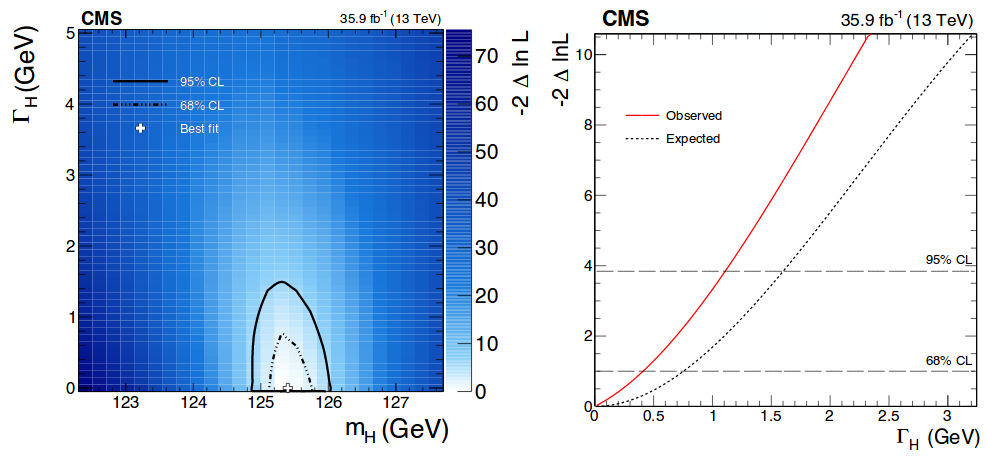 The expected limit at 95% CL on ΓH is ~ 1.1 GeV, limited by the detector resolution.
ΓH of the SM is 4.1 MeV
8/5/2020
9
Indirect measurements of the Higgs width
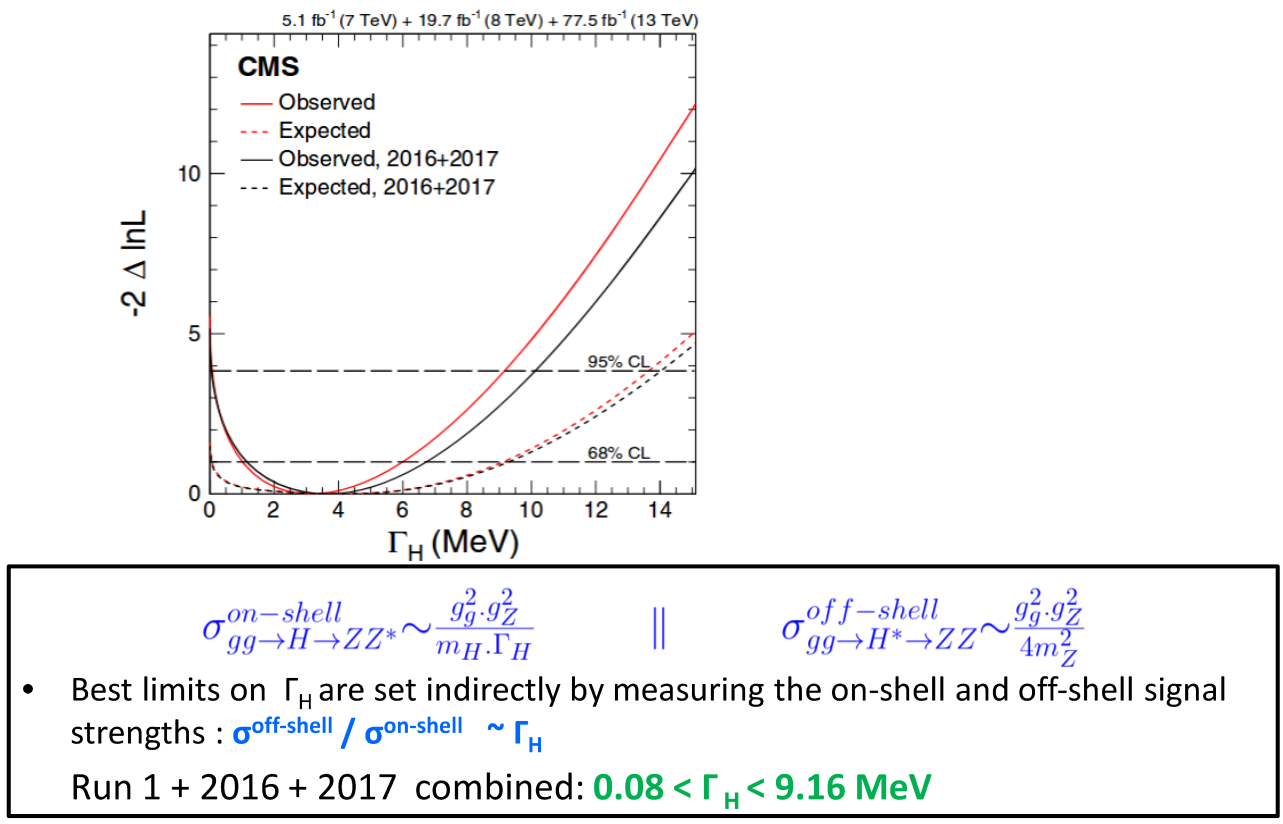 ASSUMPTIONS:
-- Nature of the interference in the off-shell
region
-- Coupling modifiers are the same in the two regions
HZZ  [PRD 99, 112003]
8/5/2020
10
Indirect measurements of the Higgs width in the diphoton channel
8/5/2020
11
Interference between GGH and the QCD continuum
Reference : CERN YR4 PG-257
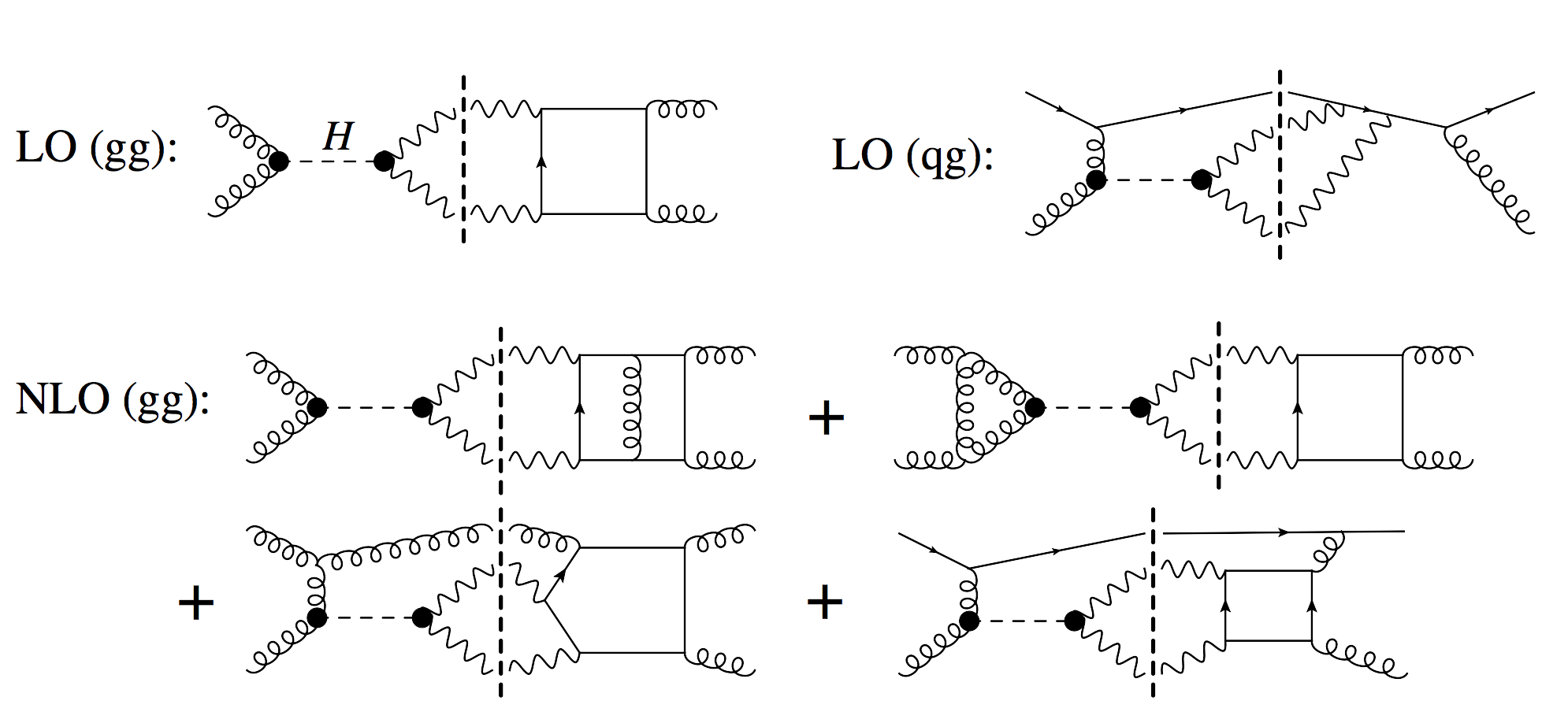 The interference has two parts:
Real  results in a shift in mH
Imaginary  modifies production cross-section and hence the measured signal strength.
This effect is significant the diphoton decay channel.
8/5/2020
12
A shift in mH and σH as a result of interference
Campbell et. al. Phys. Rev. Lett. 119, 181801
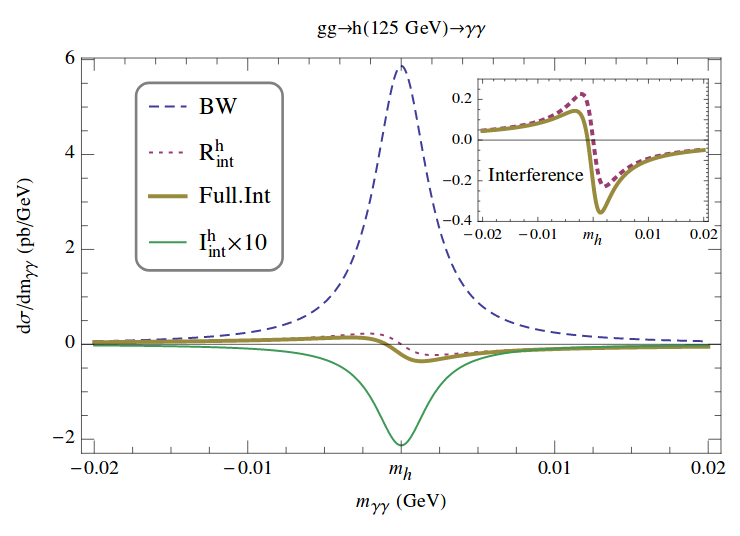 Dixon et. al. Phys. Rev. Lett. 111, 111802
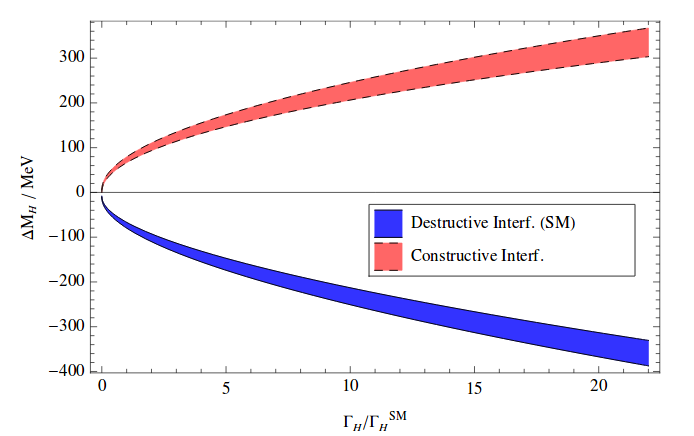 mH shifts as a result of interference. The direction of the shift and the magnitude depends on if the interference is constructive/destructive and the order in of the calculation (in QCD)

The Higgs boson production C.S is also suppressed as a result of this interference.
For the SM this amounts to ~2-3%
Both the mass shift and the C.S suppression are a function of ΓH . Hence these measurements can be used to indirectly constrain ΓH
8/5/2020
13
Strategy to measure the mass shift
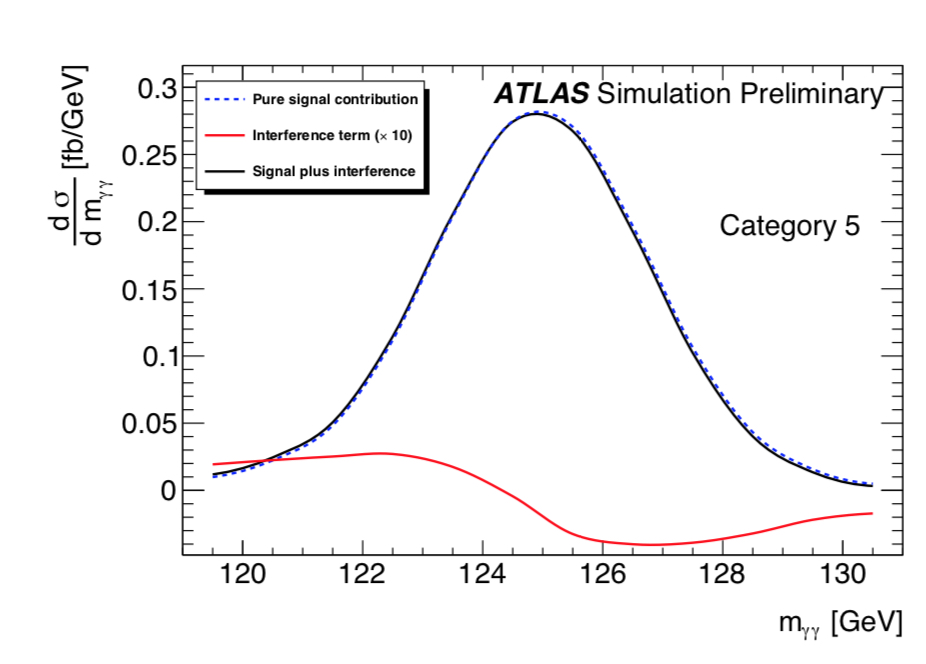 ATLAS-PHYS-PUB-2016-009
The current precision with which we can measure mH [~0.2%] makes a mass measurement the best tool to access this effect in Run 2.
A public note from ATLAS lays out a strategy to estimate the mass shift by carrying out a “normal” mass measurement where the signal model includes the interference effect.
ΔmH = 35 ± 0.3 (stat) ± 8 (theory) ± 4 (syst.) MeV
8/5/2020
14
A shift in mH and σH as a result of interference (contd…)
Campbell et. al. Phys. Rev. Lett. 119, 181801
Dixon et. al. Phys. Rev. Lett. 111, 111802
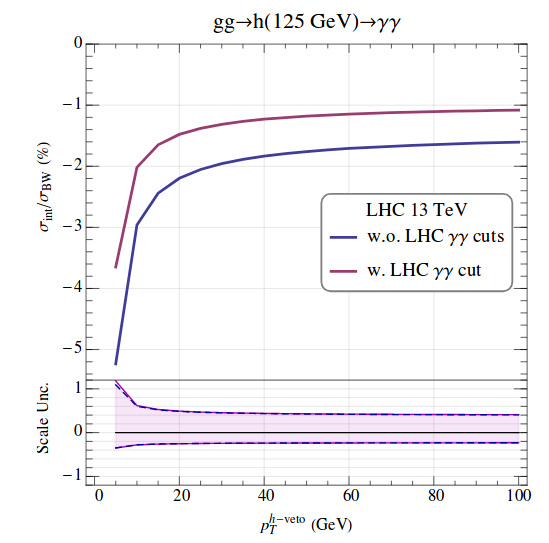 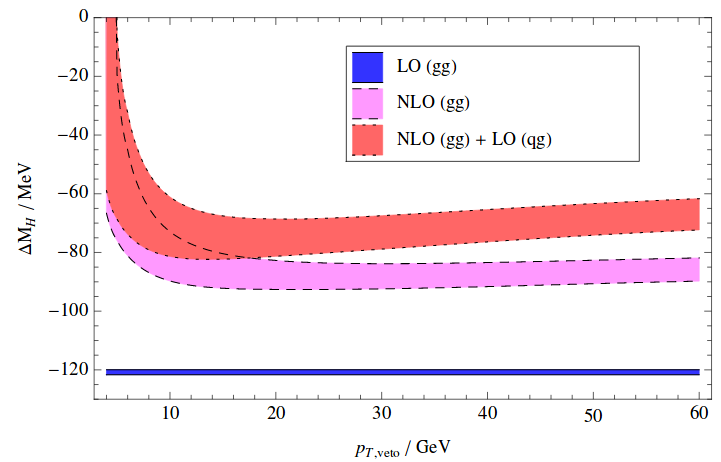 The magnitude of the interference and hence its manifestation in the form of mH and σH shifts are a function of the scale of the event.
It is important to carry out these measurements as a function of pT(H)
8/5/2020
15
A digression: The STXS stage 1.2 measurements
ATLAS-CONF-2020-026
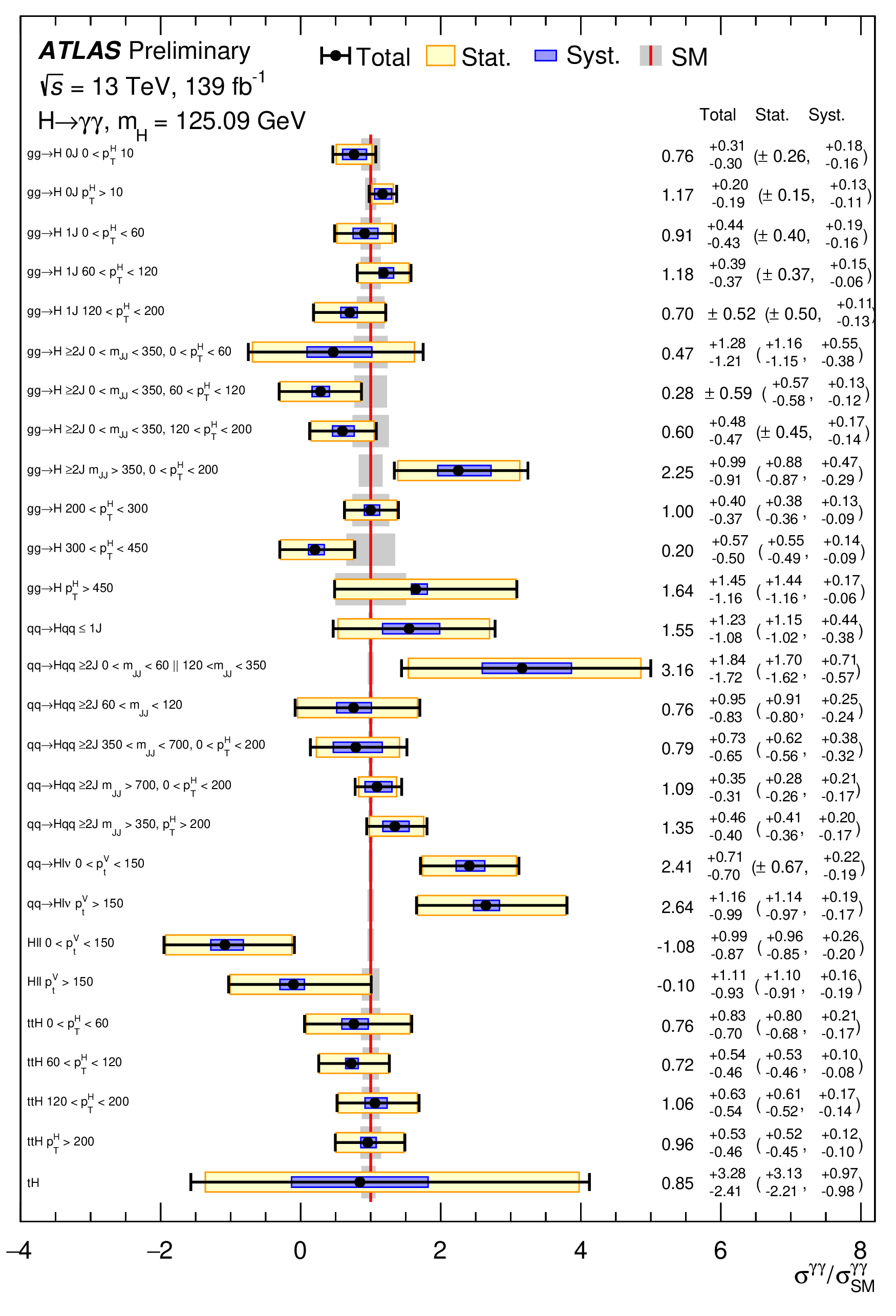 CMS-PAS-HIG-19-015
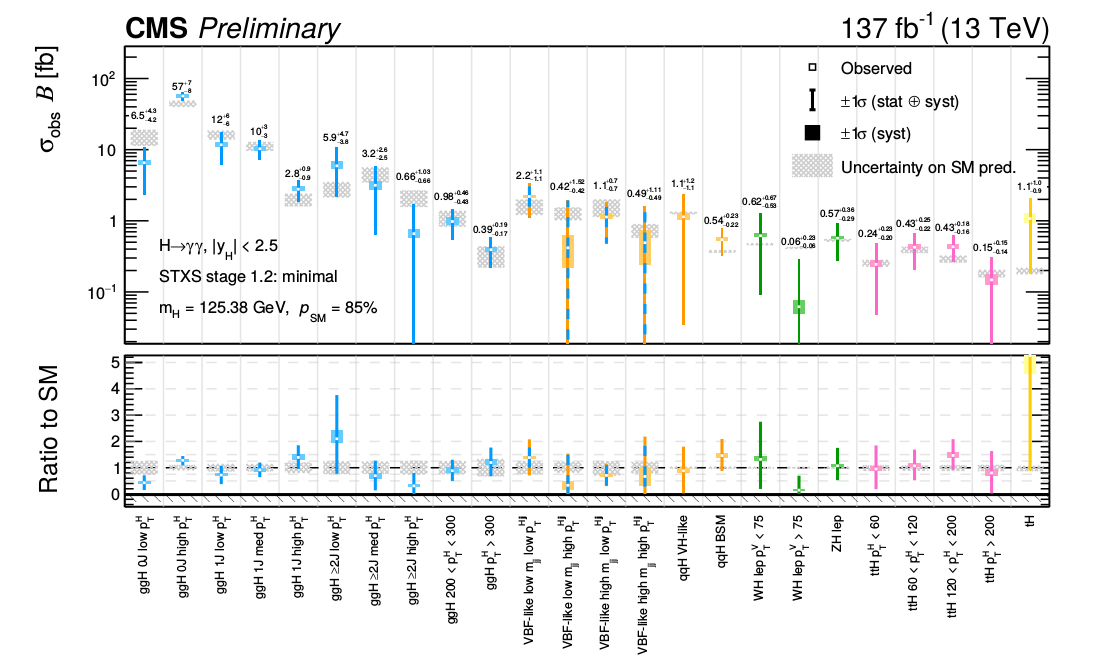 The exp. precision of the cross-sections of GGH production in several STXS 1.2 bins is approaching the theoretical precision. 
Important to estimate the impact of interference on the GGH production C.S in these bins.
8/5/2020
16
Proposal to estimate projections for mH and ΓH
Based on the currently available measurements mH , would like to estimate updated projections for  the precision of mH in Run 3 and HL-LHC
While the HZZ4µ drive the precision it is important to develop strategies to obtain sub-100 MeV precision in the diphoton channel

The best limits on ΓH are obtained indirectly from the HZZ4l channel
However this requires several assumptions.

The interference between Higgs production, in the diphoton decay channel, via gluon fusion and the QCD continuum can also be used to constrain ΓH
We would like to use our best knowledge of the precision in mH  possible to update the corresponding projections .
8/5/2020
17
BACKUP
8/5/2020
18
Mass measurements with full Run 2
ATLAS CONF-2020-005
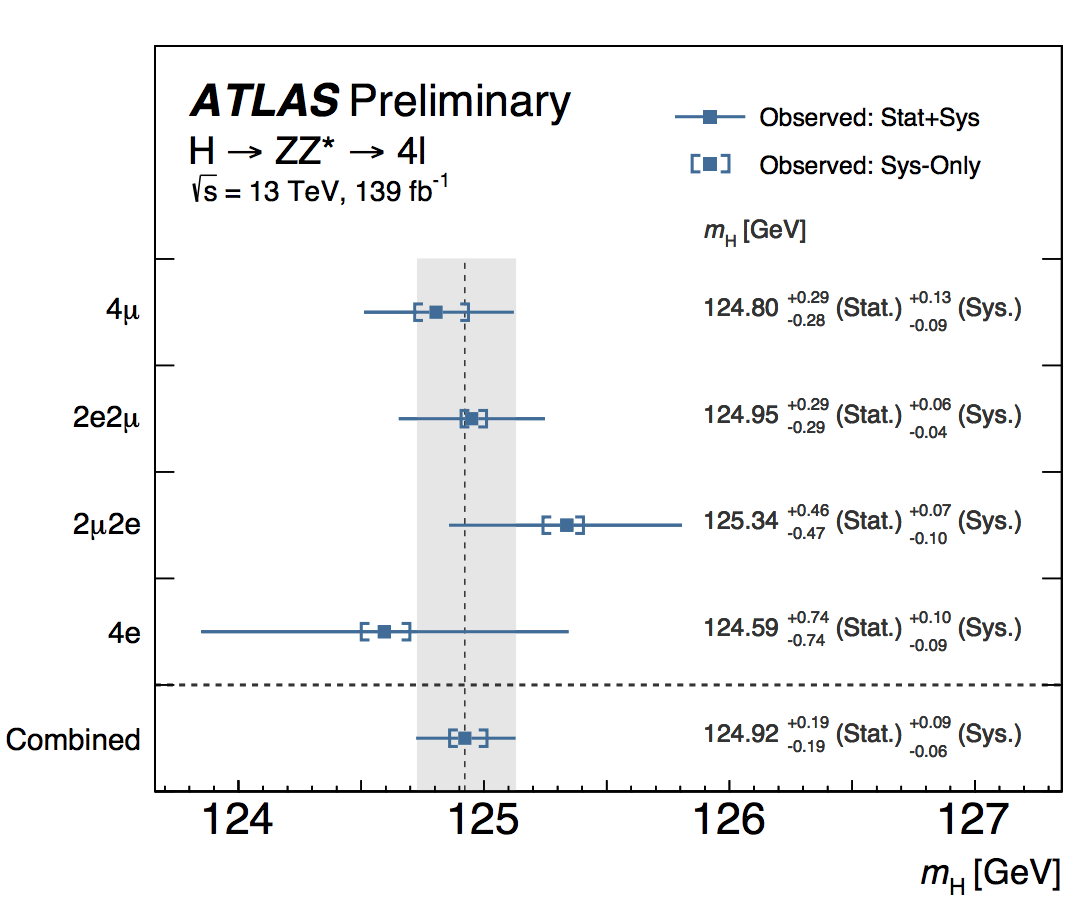 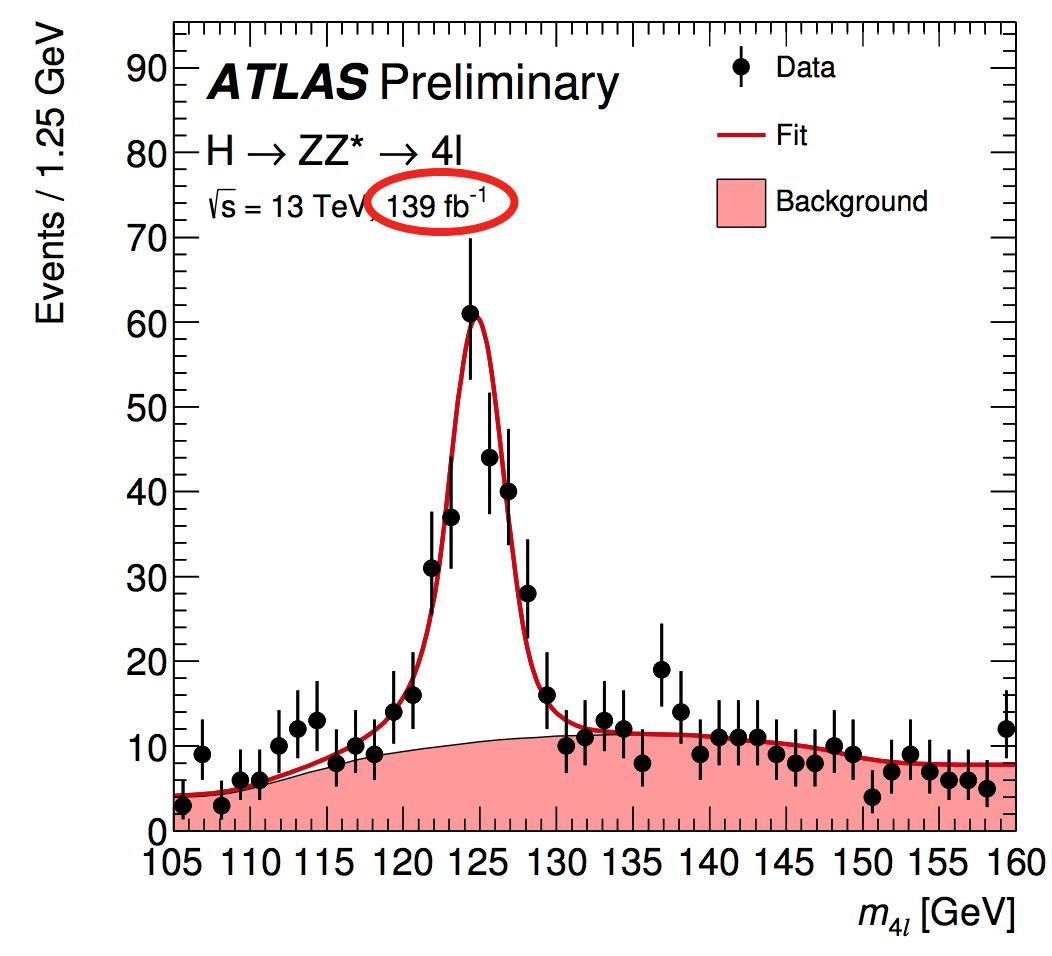 First mH measurement with full Run 2. Precision(0.21 GeV) comparable to CMS HZZ with 2016 only. 
2D event categorization based on per event resolution and S/B BDT.
A NN was trained to predict the per event resolution.
8/5/2020
19
mH measurement in   HZZ*  with the 2016 dataset
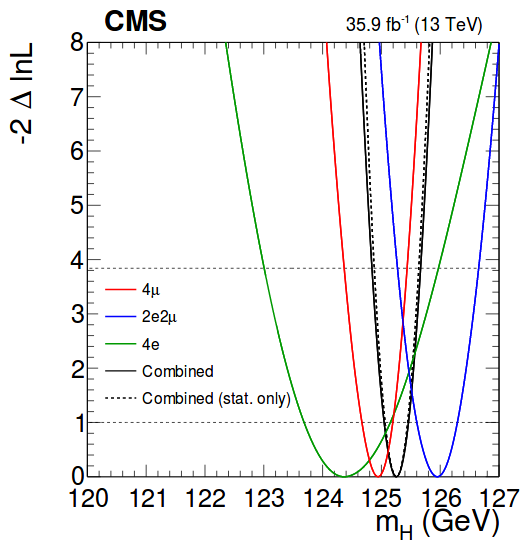 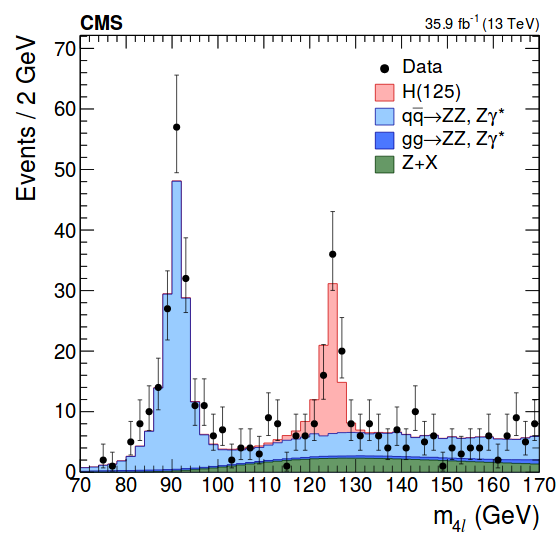 Three event categories based on 4 isolated leptons: 4μ, 2e2μ, 4e
The mH measurement based on a 3D fit on the m4l, per event uncertainty on m4l and the kinematic discriminant(separates signal from background) : Improves the precision by 11% w.r.t a 1D fit.
mH = 125.26 +/- 0.21 [0.20 (stat.) +/- 0.08 (syst.) ] GeV
The measurement in statistically limited.
Main systematics: electron and muon energy scale unc.
The most precise measurement in a single channel
8/5/2020
Wine & Cheese Seminar, FNAL
20
Key elements of HIG-19-004
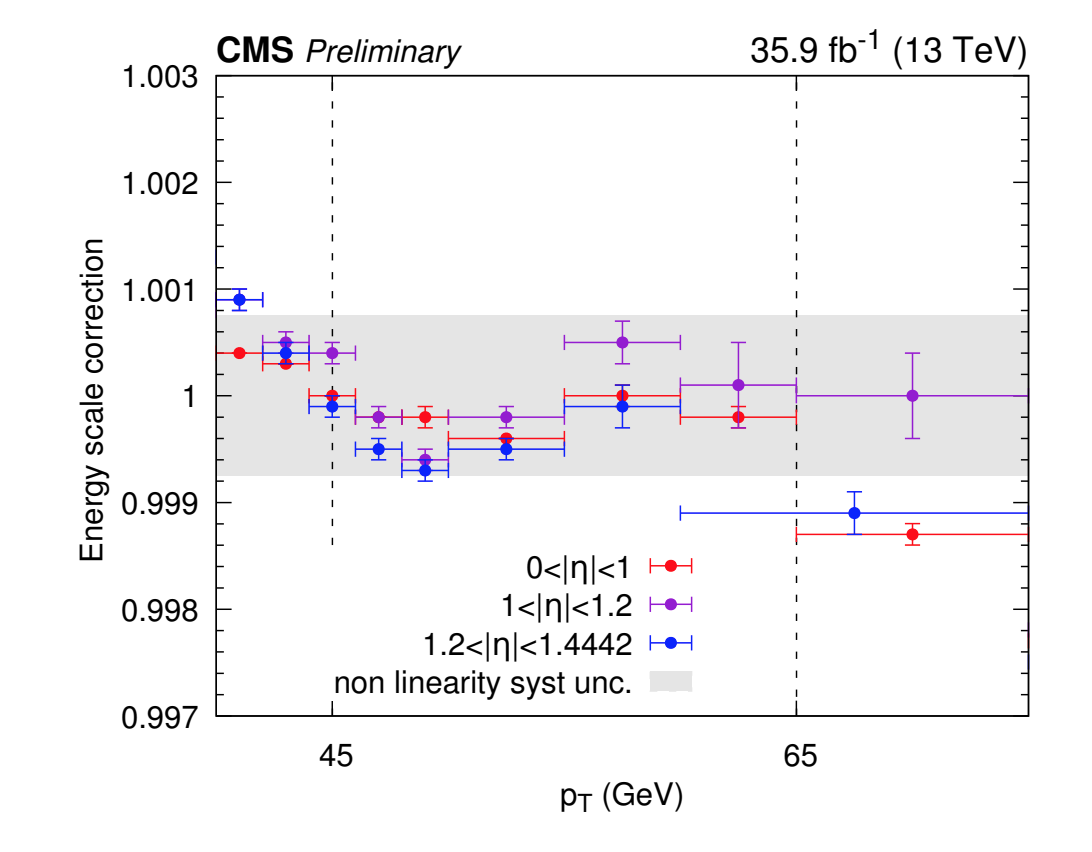 General strategy the same as in HIG-16-040 with the following improvements :
Updated legacy re-reconstruction of the 2016 dataset.
Dedicated pT dependent residual energy scale corrections.
A method to estimate the systematic uncertainty on the photon energy scale due to radiation damage of ECAL crystals.
A simplified event categorization : dropped the 7 categories dedicated for the VH and ttH tags.
The measurement of mH from the Hγγ decay channel with the 2016 dataset was combined with the same measurement in the HZZ decay channel with the 2016 dataset[HIG-16-041] and the Run 1 combination.
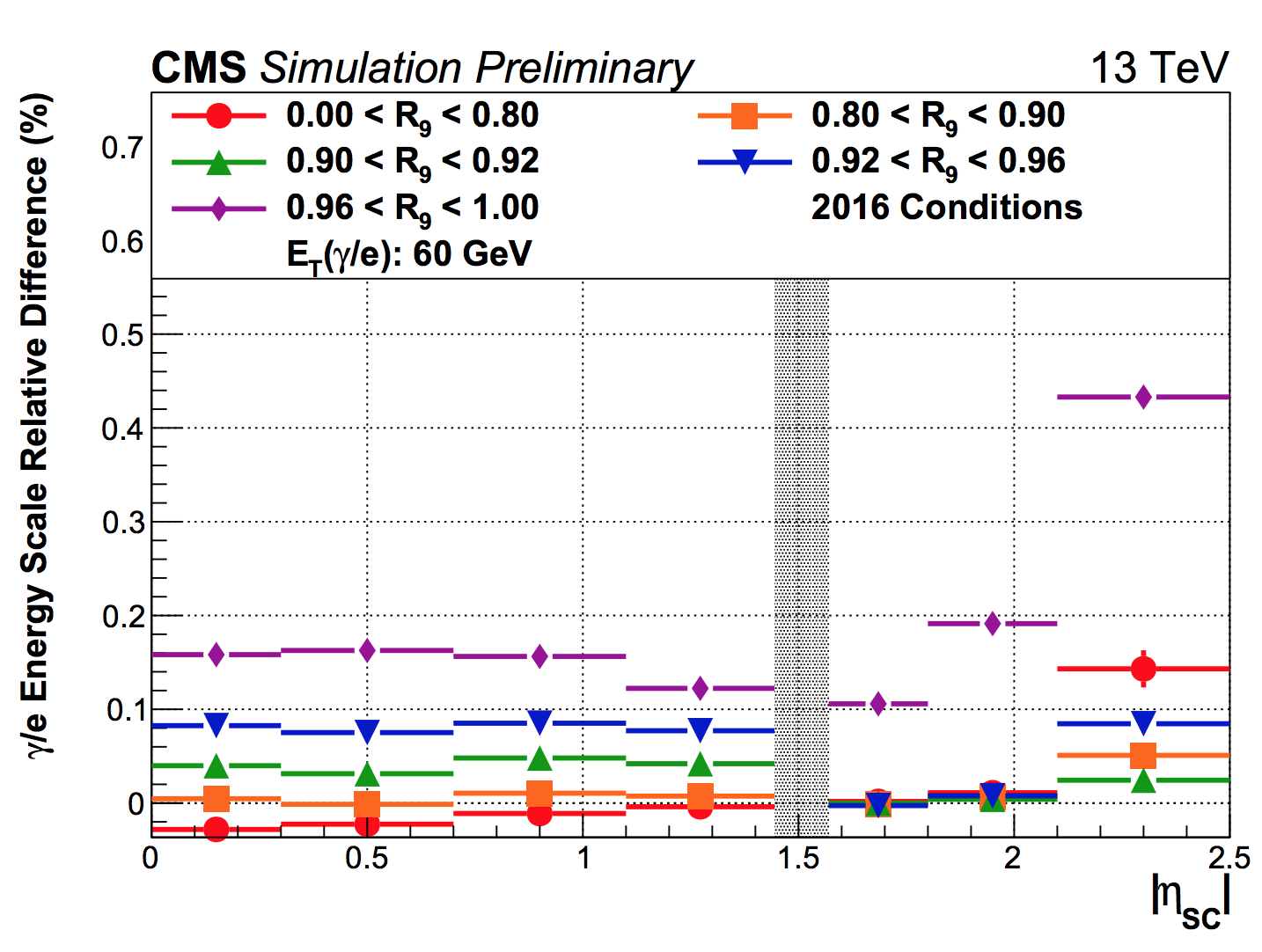 8/5/2020
21
Summary of the combined mH measurement
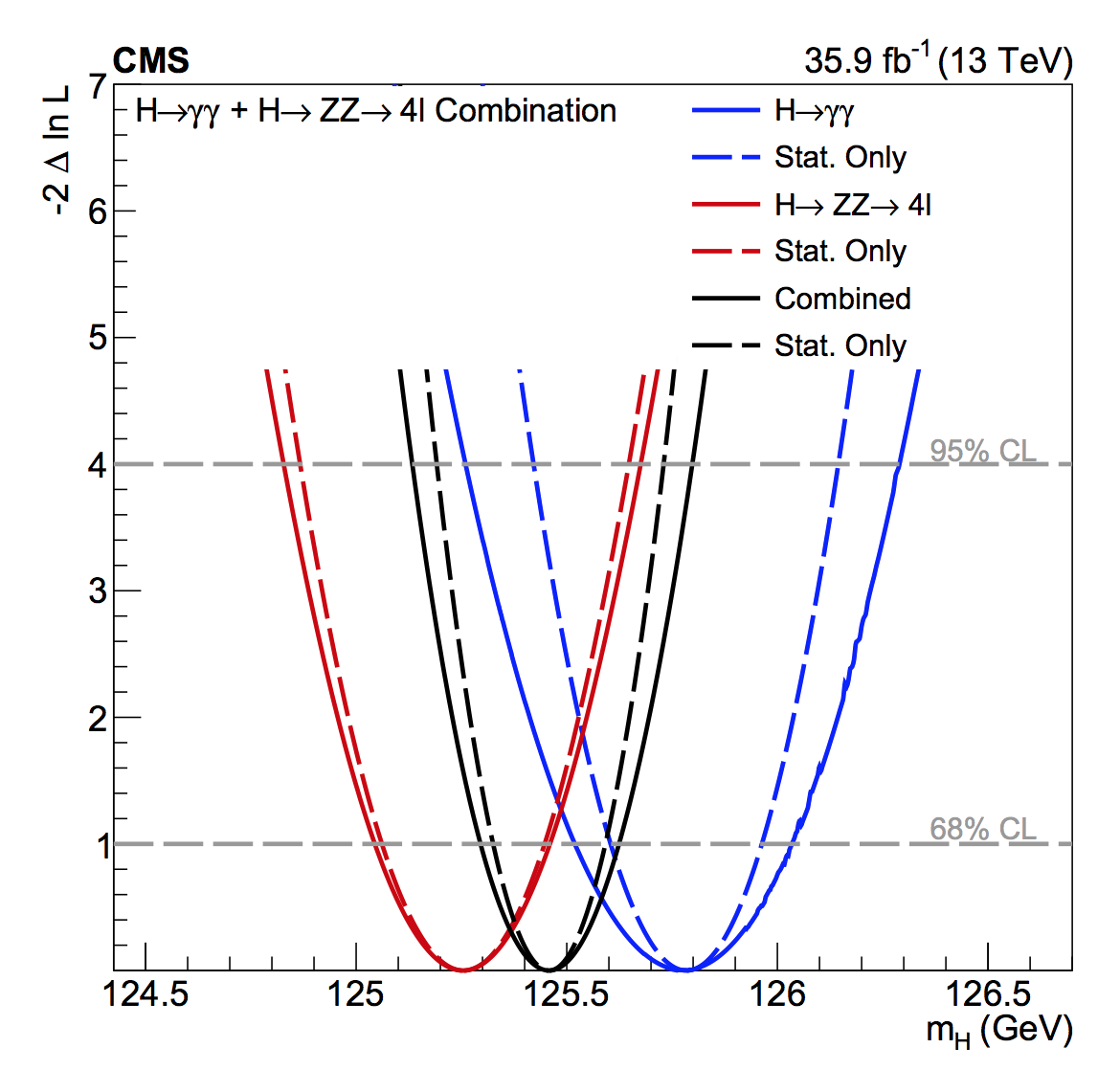 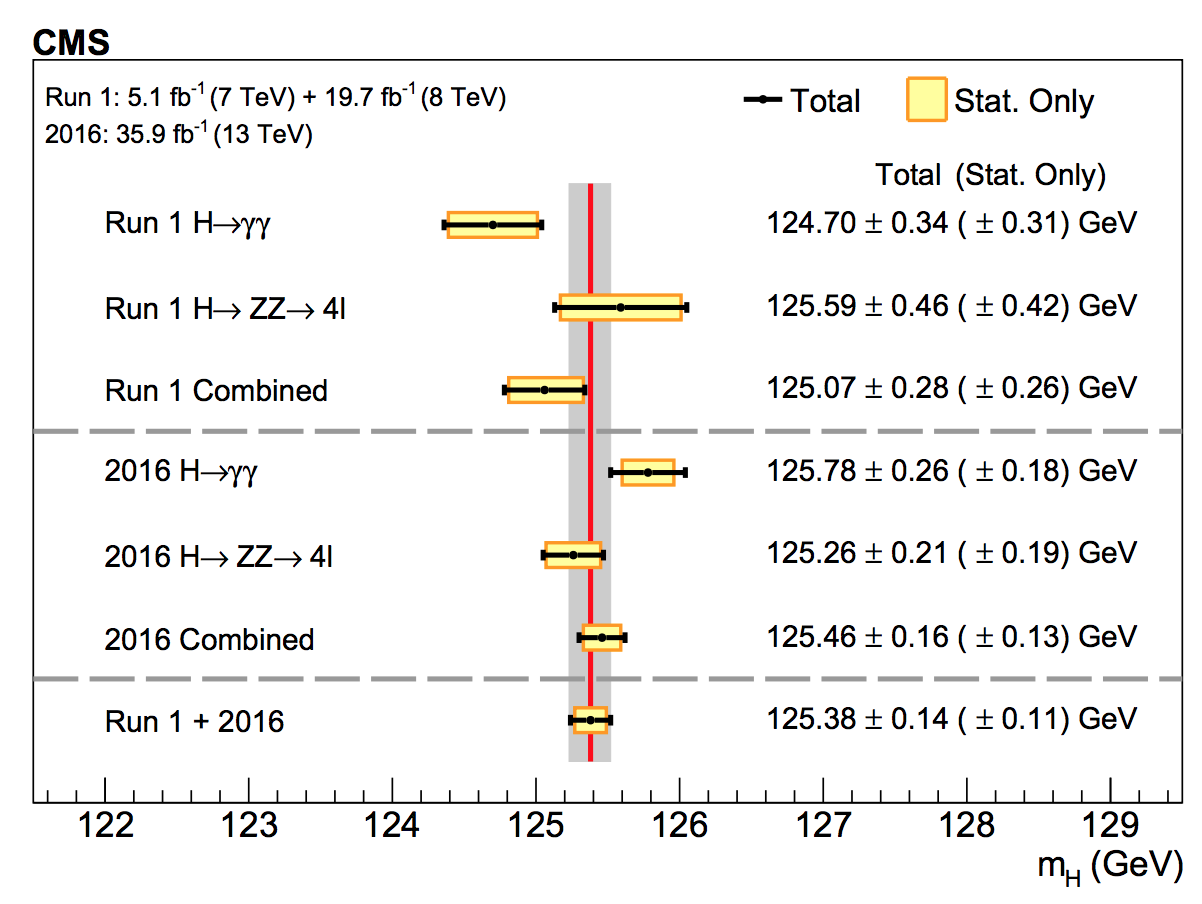 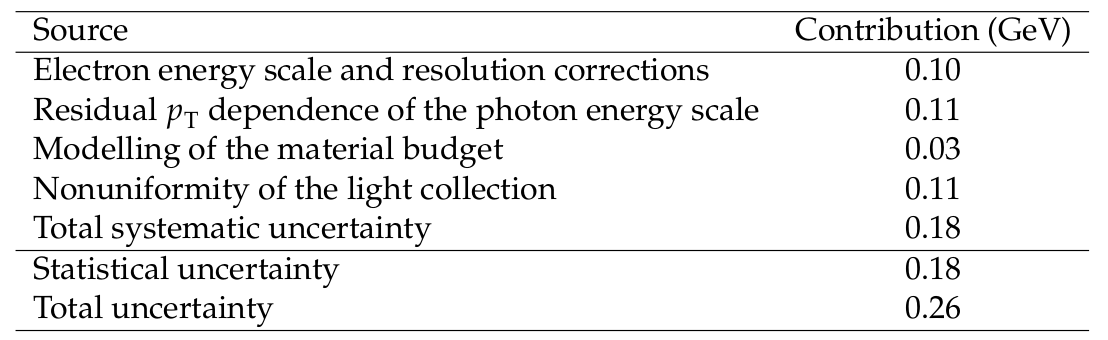 8/5/2020
22
Indirect measurements of the Higgs width
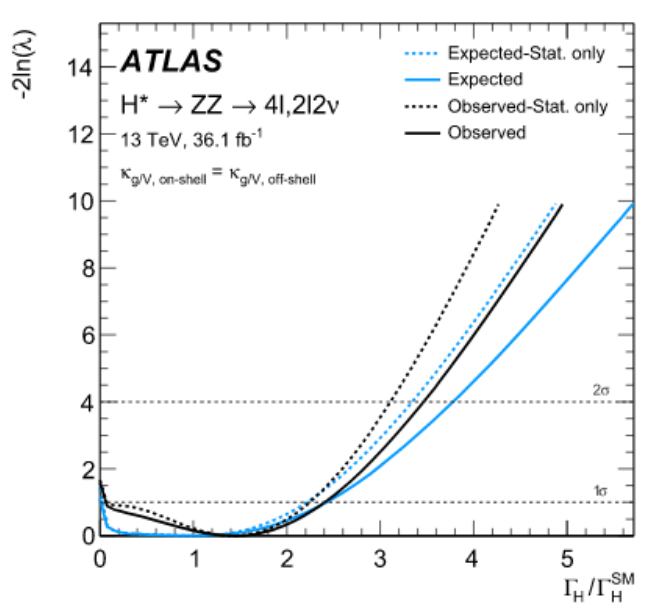 HZZ  [PLB 786 (2018) 223]
ΓH < 14.4 MeV at 95% CL
8/5/2020
23
A shift in σH as a result of interference
Campbell et. al. Phys. Rev. Lett. 119, 181801
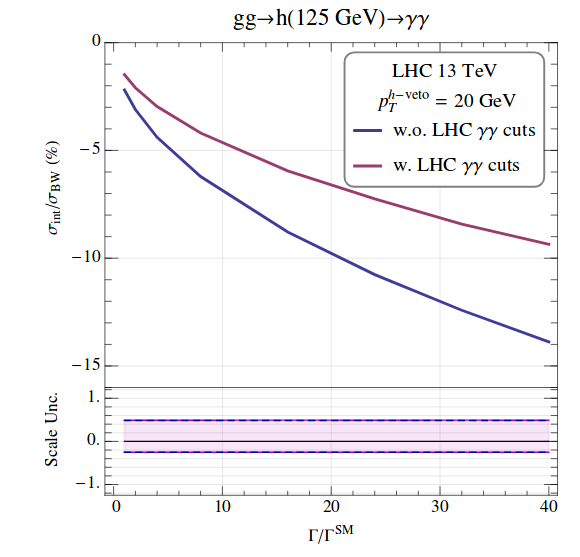 8/5/2020
24